Группа № 17 «радуга»средний возраст.
Воспитатели
Швецова Тамара Михайловна
Тимофеева Наталья Сергеевна
Младший воспитатель
Данилова Людмила Петровна
Вот какие Мы
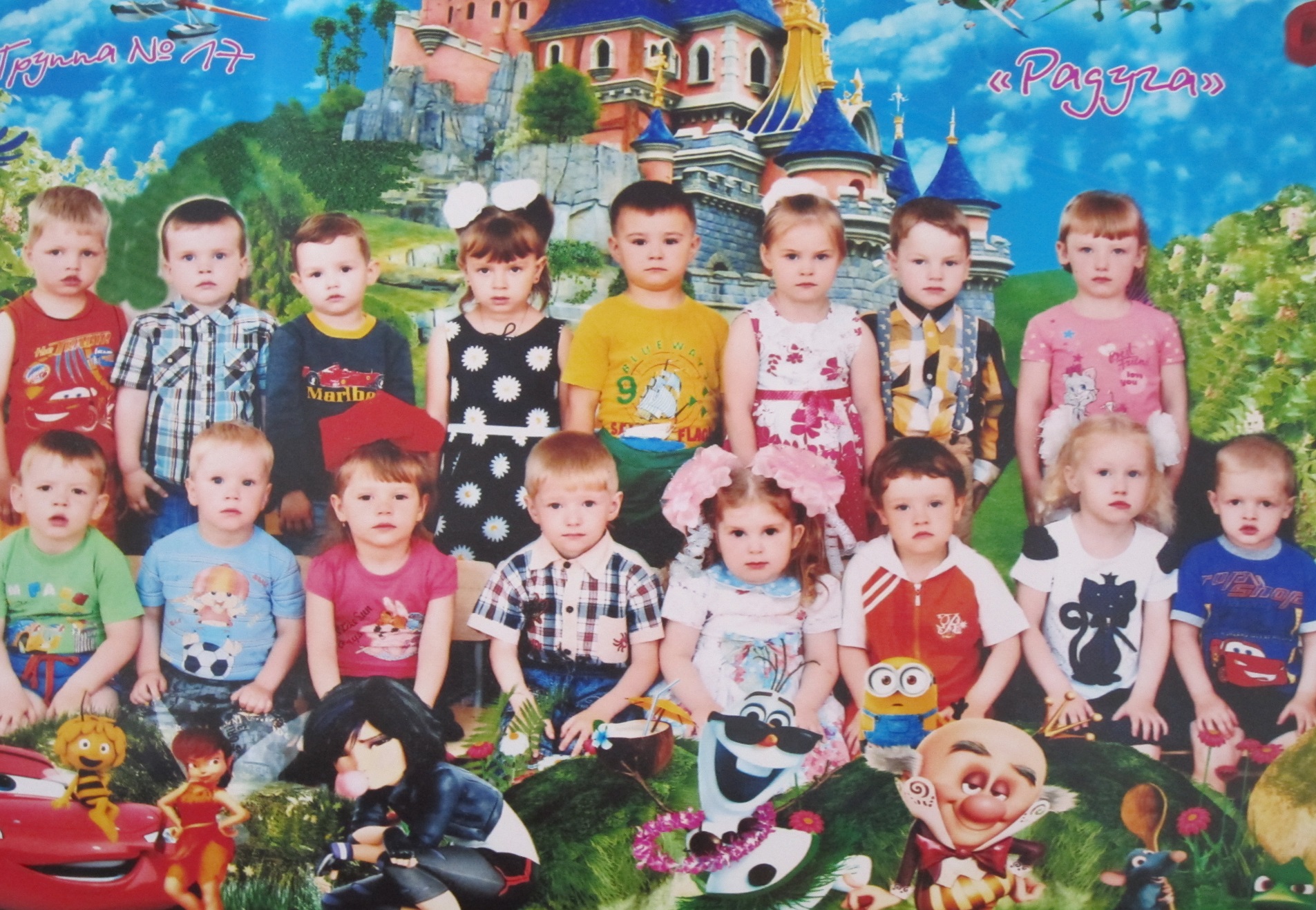 Наш девиз
Компьтерный центр
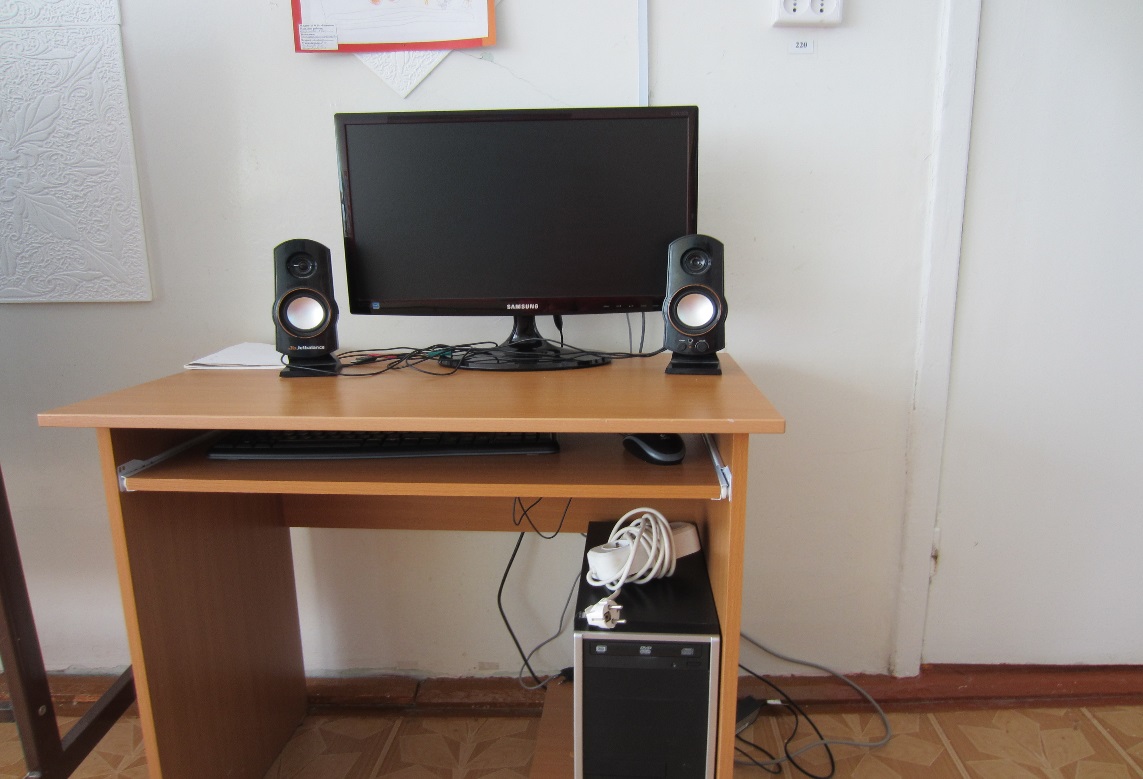 центр творчества
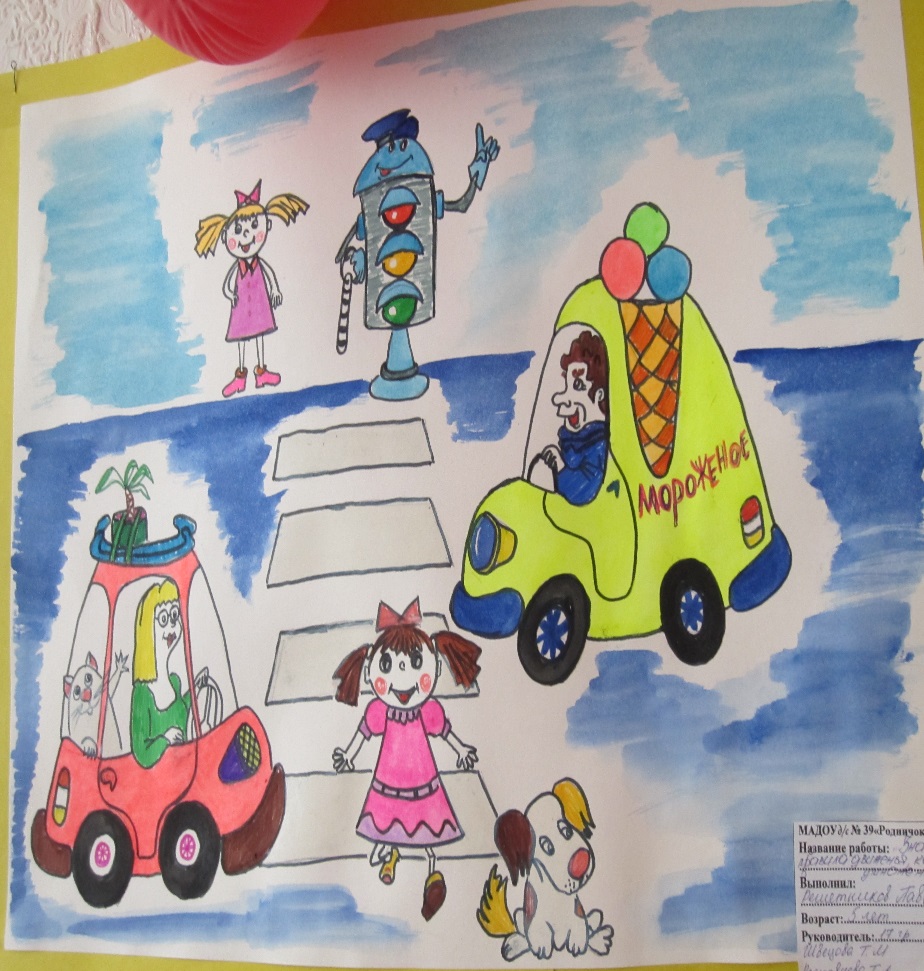 центр дидактических игр
Оздоровительные центры
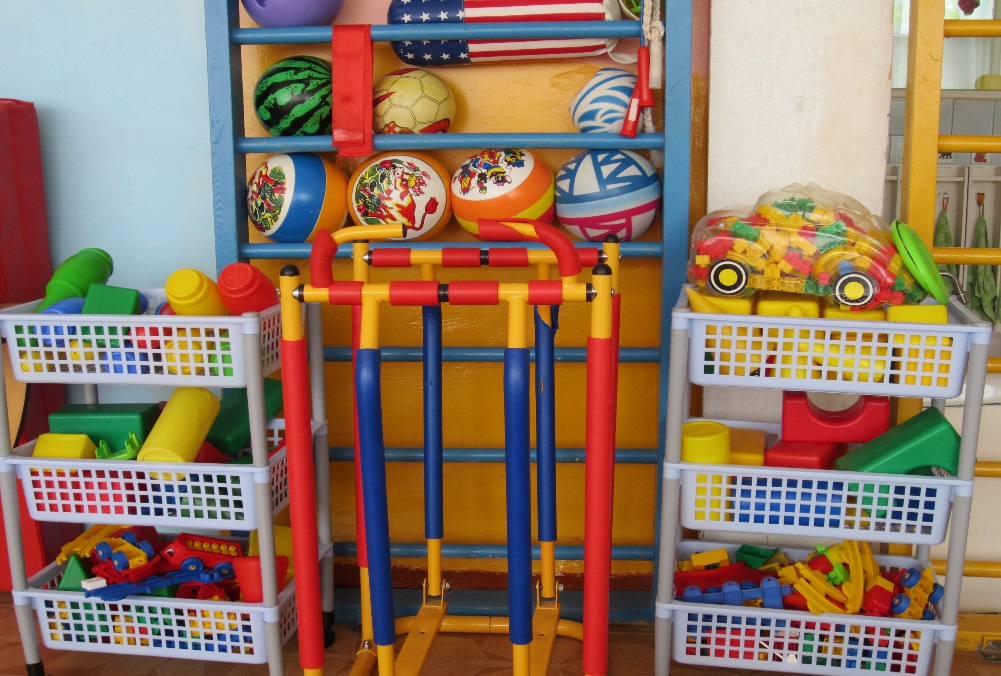 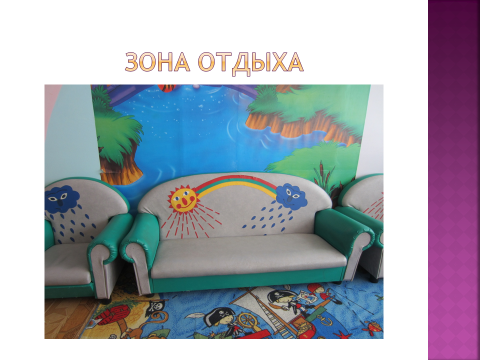 Экологический центр
Центры сюжетно- ролевых игр: строительный центр.
Больница, парикмахерская, магазин.
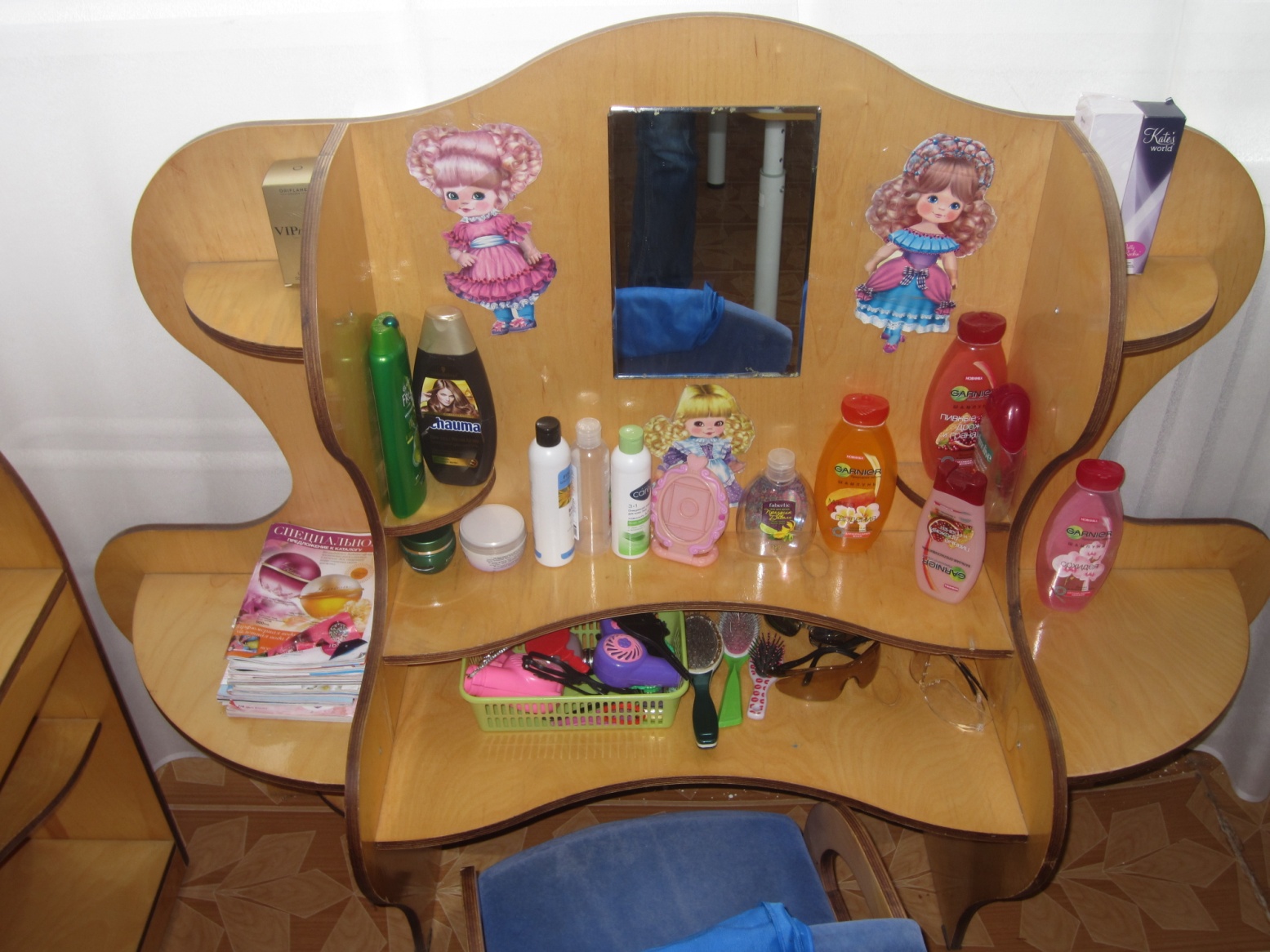 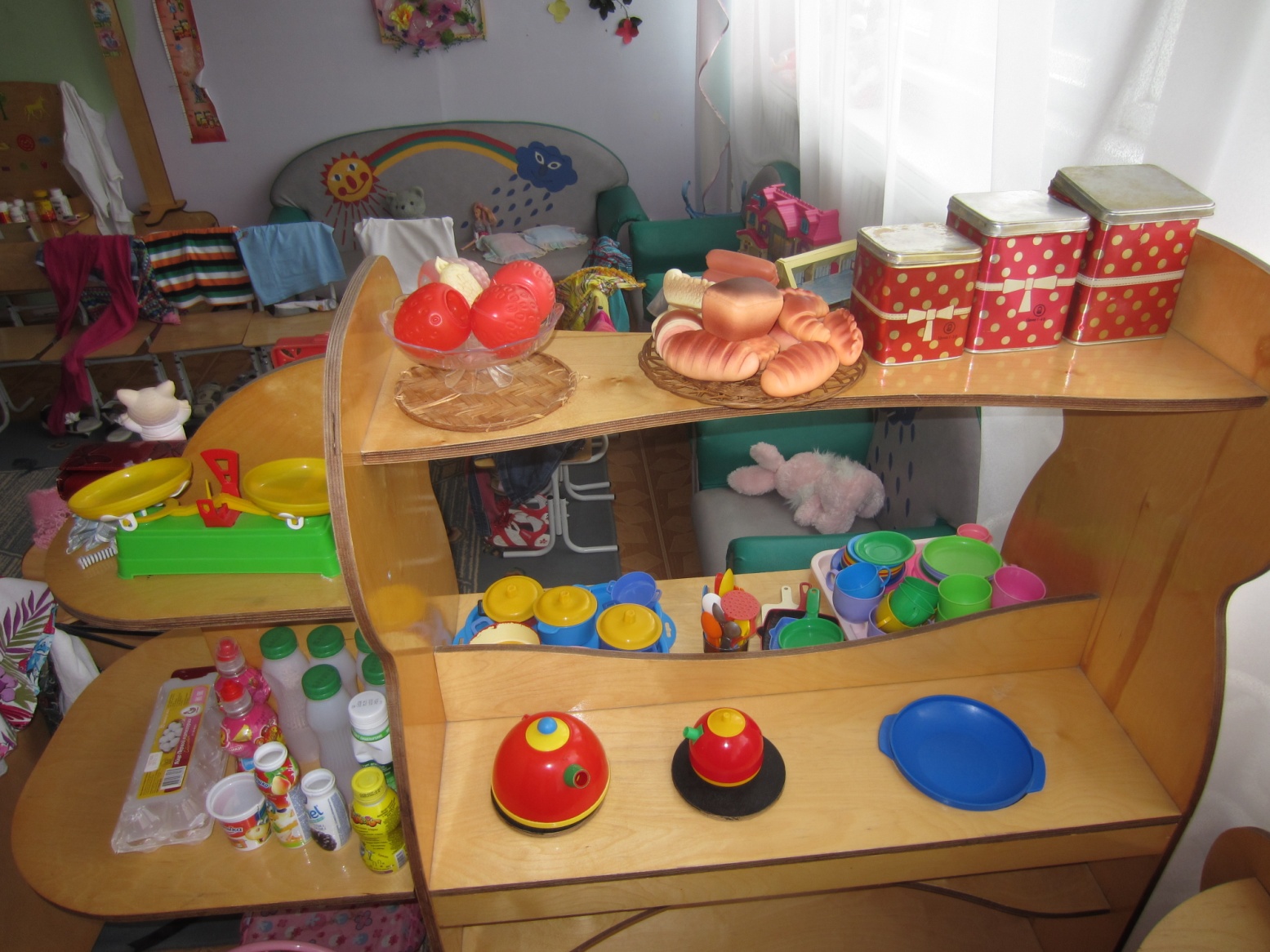 Информация для родителей
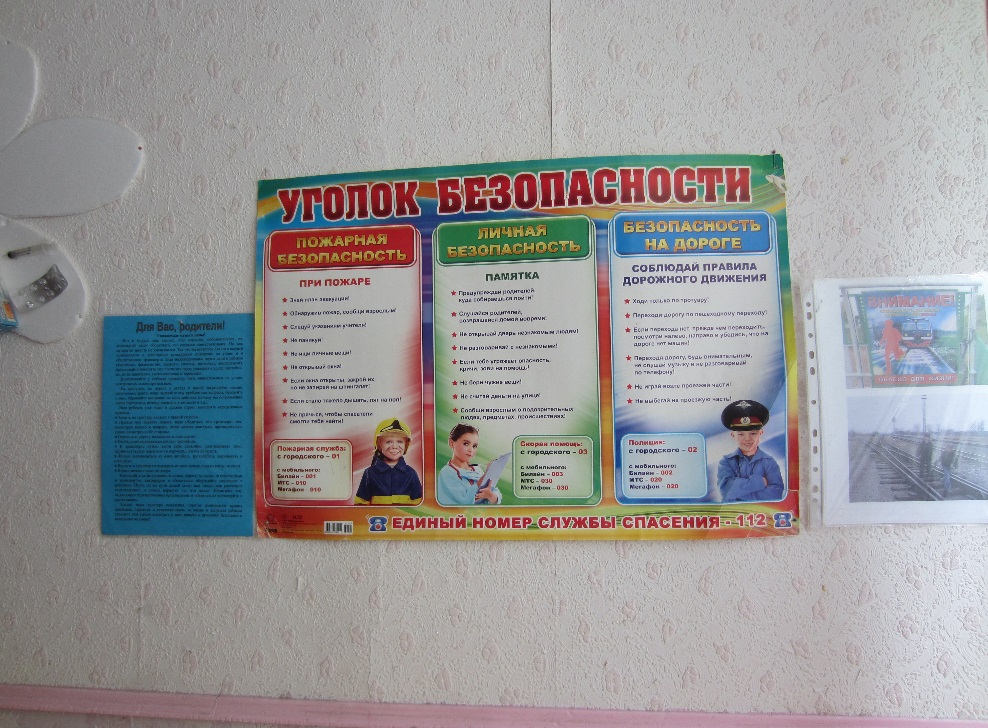 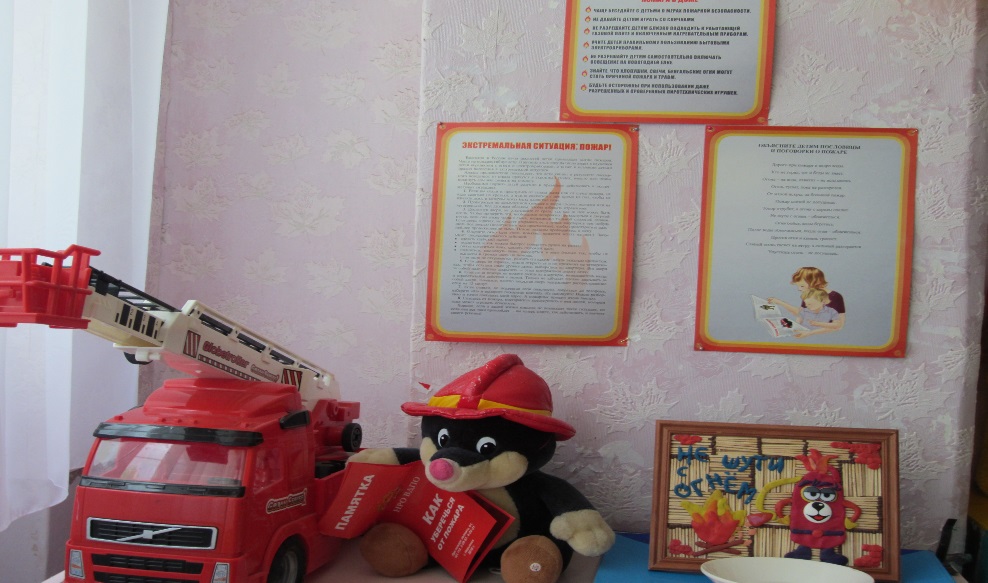 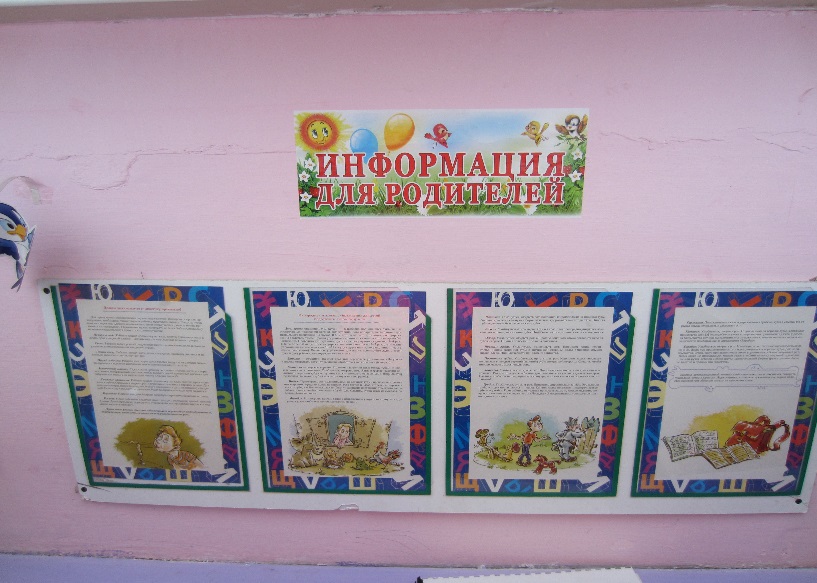